O Panorama da Aviação de Instrução e a Segurança Operacional na Aviação de InstruçãoVisão do Regulador
O Panorama da Aviação de Instrução e a Segurança Operacional na Aviação de Instrução – Visão do Regulador
Paulo H. I. Nakamura
Paulo.Nakamura@anac.gov.br
(21) 3501-5548
Setor de Escolas de Aviação Civil
Gerência de Certificação de Organizações de Instrução - GCOI
Superintendência de Padrões Operacionais - SPO
Roteiro
Cenário Atual
RBHA 140
RBHA 141
RBHA 103A

Perspectivas Futuras
RBAC 140
RBAC 141
RBAC 147

SGSO / PRE
RBHA 140 / RBHA 141 / RBHA 103A
Cenário atual:
410 Escolas de Aviação Civil
2084 Cursos Homologados
64 Cursos Suspensos
196 Cursos Teóricos de PPA
143 Cursos Práticos de PPA
86 Cursos Teóricos de PPH
41 Cursos Práticos de PPH
120 Cursos Teórico/Prático de CMV
4
Evolução Anual
5
RBAC 140 / RBAC 141 / RBAC 147
Aumentar o nível de segurança e melhorar a qualidade da instrução oferecida por entidades voltadas para a formação e qualificação de tripulantes de voo, tripulantes de cabine e despachantes operacionais de voo
Propiciar a harmonização com o Regulamento Latino Americano – LAR 141, visando consolidar a participação do Brasil no Sistema Regional de Cooperação para a Vigilância da Segurança Operacional – SRVSOP
Aprimorar a efetividade da ação fiscal da ANAC
Corrigir limitações identificadas nas normas vigentes, face ao desenvolvimento da aviação no país
6
RBAC 140 / RBAC 141 / RBAC 147
As propostas apresentadas de RBAC 141 e RBAC 141 visam preferencialmente ao estabelecimento de Centros de Instrução de Aviação Civil (CIAC), voltados para a formação de pessoal que efetivamente desejará atuar profissionalmente  no mercado de aviação civil, ao passo que a proposta do RBAC 140 visa o estabelecimento de Escolas de Voo (EV), voltadas para a formação e de pessoal que não pretende atuar no mercado profissional de aviação civil, mas focar-se apenas na aviação recreativa e/ou desportiva
Os aeroclubes poderão se certificar por qualquer dos RBAC, dependendo do tipo de curso que queira oferecer ao mercado
7
RBAC 140 / RBAC 141 / RBAC 147
Para um CIAC que ministre cursos sob o RBAC 141 e deseje ministrar também cursos regidos pelo RBAC 140 deverá atender para estes cursos os mesmos requisitos apresentados no RBAC 141, uma vez que o RBAC 141 abrange a aprovação de todos os cursos previstos no RBAC 140
Já as entidades regidas pelo RBAC 140 que  desejem ministrar cursos previstos no RBAC 141deverão receber a certificação de CIAC conforme prevê o RBAC 141, deixando assim, de operar sob as regras do RBAC 140
8
Aeroclubes – Perspectivas Futuras
Os aeroclubes são instituições previstas pela Lei nº 7.565/86 (CBA) e, como associações consideradas de utilidade pública segundo o Art. 98, são regidos também pela Lei nº 91/35, pelo Decreto nº 50.571/61 e pelos Arts. 53 a 60 da Lei nº 10.406/02 (CC).
Portanto, nada muda para os aeroclubes com a revogação do RBHA 140.
9
RBAC 140 - Aplicabilidade
Aplicável a pessoas jurídicas que pretendam ministrar cursos destinados à formação de tripulantes de voo postulantes a uma licença, habilitação ou certificado requerido pelo RBAC 61, nas seguintes modalidades:
Piloto Privado
Piloto de Balão Livre
Piloto de Planador
Piloto de Aeronave Leve Esportiva
Piloto Rebocador de Planador
Piloto Lançador de Paraquedistas
Piloto de Acrobacia
10
RBAC 141 / RBAC 147 - Aplicabilidade
Aplicável a pessoas jurídicas que pretendam ministrar cursos destinados à formação e qualificação de tripulantes de voo, tripulantes de cabine, despachantes operacionais de voo e mecânicos de manutenção aeronáutica  postulantes a uma licença, habilitação ou certificado requeridos pelo RBAC 61,  RBHA 63 ou RBHA 65, incluindo:
Instituições públicas ou privadas de ensino técnico de nível médio, ensino profissional e tecnológico ou ensino superior
Órgãos da administração pública direta, autarquias e fundações autárquicas da União, Estados, Municípios e Distrito Federal
11
RBAC 141 / RBAC 147 - Inovações
Certificação de Organizações de Instrução de Aviação Civil (CIAC)
Certificado CIAC e Especificações de Instrução (EI)
Manual de Instruções e Procedimentos (MIP)
Requisitos de Treinamento Inicial e Periódico para Instrutores
Sistema de Garantia da Qualidade
Sistema de Gerenciamento de Segurança Operacional
Previsão da metodologia de educação à distância (EaD)
12
RBAC 140 x RBAC 141 x RBAC 147
* Cursos práticos de pilotagem
13
SGSO
O MGSO deve demonstrar como foram internalizados:
Política e Objetivos de Segurança Operacional
Gerenciamento dos Riscos  à Segurança Operacional
Garantia da Segurança Operacional
Promoção da Segurança Operacional

O SGSO deve ser compatível com tamanho, natureza e complexidade das operações, considerando as EI e os perigos e riscos relacionados
Análise do Faltante
14
SGSO - Etapas
Primeira Etapa: Planejamento e Organização do SGSO

Segunda Etapa: Implantação dos Processos Reativos do SGSO

Terceira Etapa: Implantação dos Processos Preventivos e Preditivos do SGSO

Quarta Etapa: Garantia da Segurança Operacional e Melhoria Contínua
15
MGSO - Conteúdo
Identificação do CIAC/EV
Descrição do ambiente operacional do CIAC/EV
Análise do faltante (Declaração de Conformidade)
Plano de implantação do SGSO
Política e objetivos de segurança operacional do CIAC/EV
GRSO desenvolvido pelo CIAC/EV
Garantia de segurança operacional do CIAC/EV
Promoção de segurança operacional do CIAC/EV
MGSO
ACEITAÇÃO
16
PRE
O CIAC/EV deve desenvolver e manter um PRE com o objetivo de descrever os procedimentos e os responsáveis pelas atividades a serem realizadas em caso de eventuais emergências com suas aeroanves, otimizando as responsabilidades da equipe e minimizando os impactos negativos naturais de um acidente/incidente aeronáutico

Compatibilidade do PRE com o PLEM desenvolvido pelo operador do aeródromo
17
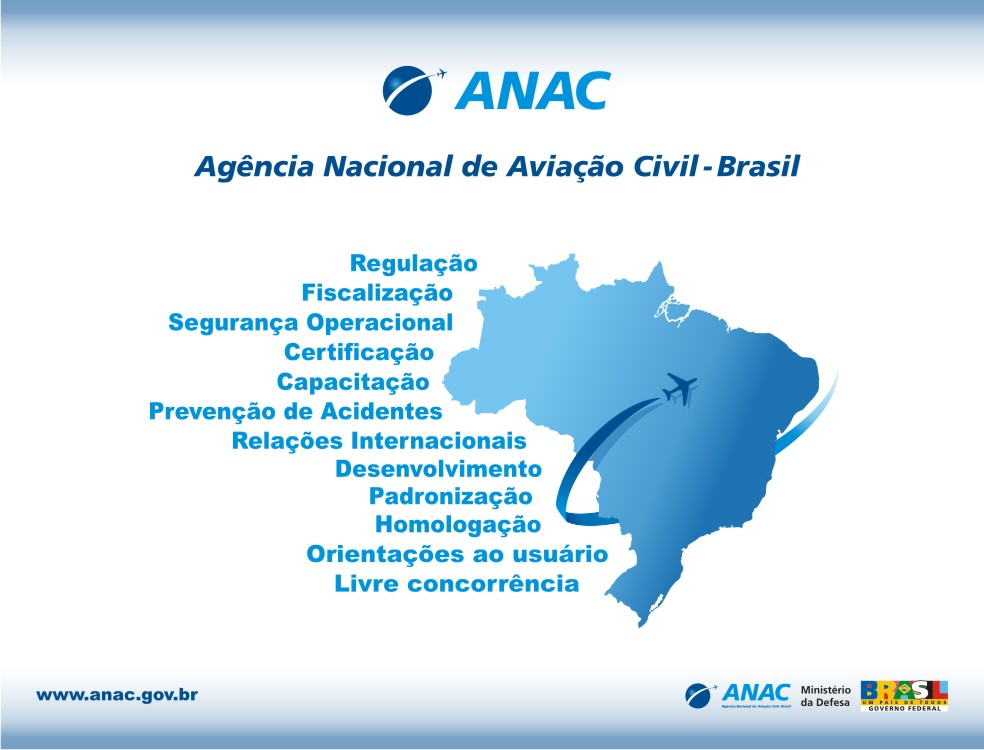